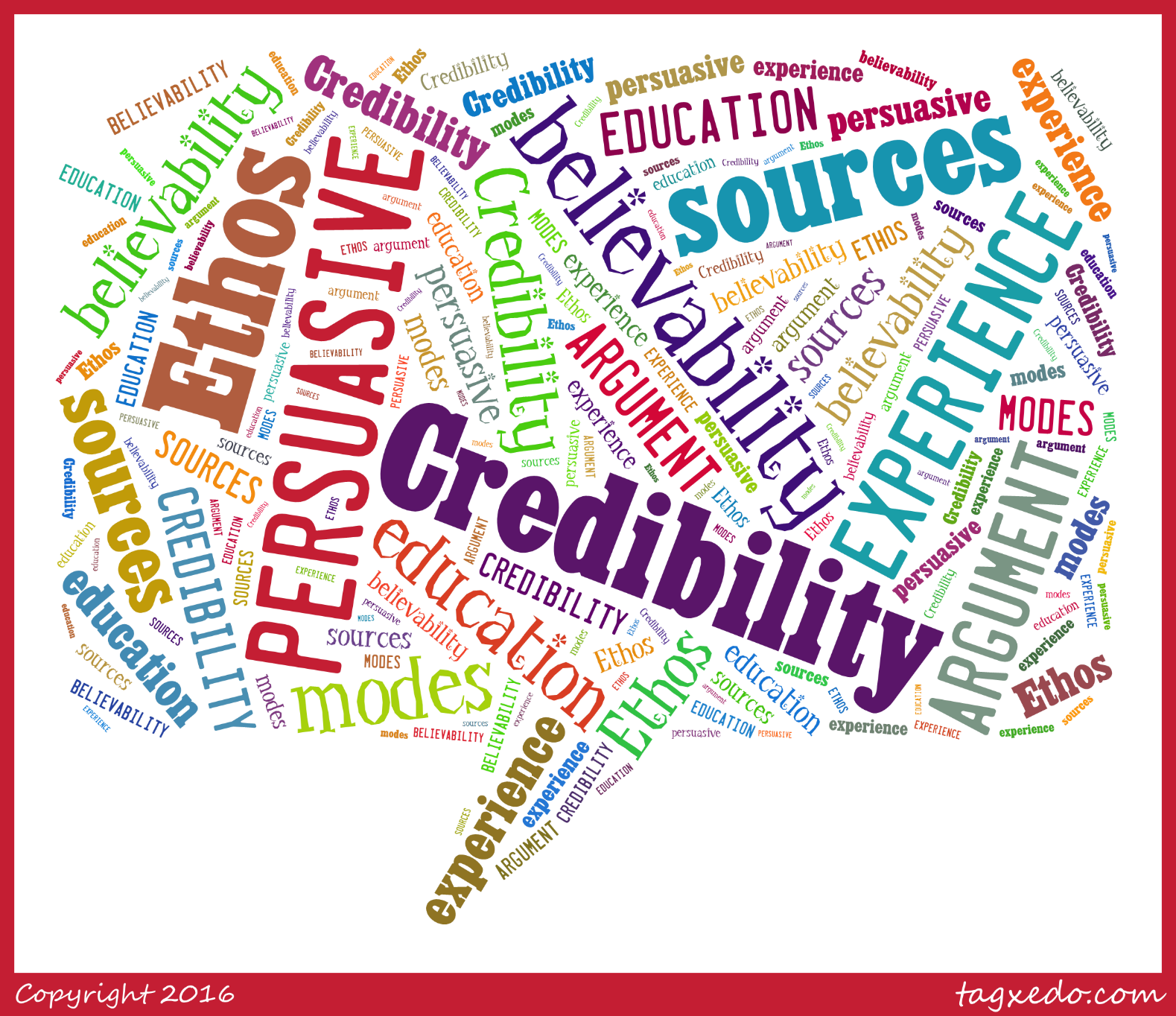 Chapter 5 
Speaker Credibility and Ethics
Exploring Public Speaking (HACC Edition, 2021)
Chapter  5 Overview
5.1 Credibility and Ethics
5.2 Plagiarism
5.3 Logical Fallacies
Credibility and  Ethics
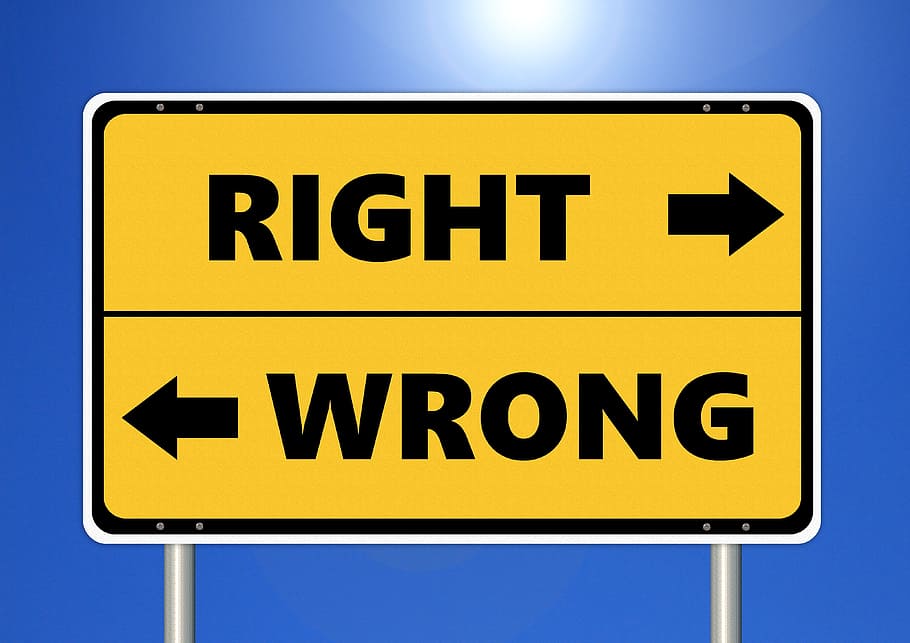 Credibility and Ethics
5.1
CredibiltyThen vs. Now
Today
Attitude of the audience toward the speaker based on reality and perception
According to Aristotle
Wisdom, sagacity and character of the speaker.
Similarity between speaker and audience
Character of the speaker
Competence of the speaker
Goodwill towards the speaker
Things like likeability, poise, appearance, humor
Sourcesof Credibility
Quote about Audience Analysis
“Not only does a speaker’s level of credibility change or vary from audience to audience, it is also likely to change even during the presentation.”  
From the Text
Types ofCredibility
Initial
Beginning or before the speech
Will influence the audience
Why speech introduction matters
Derived
During the speech
Can be based on perceptions of open-mindedness, honesty, etc.
Terminal
End of the speech
Factors into speaker’s persuasiveness
Goal is to have higher than initial thoughts
Plagiarism
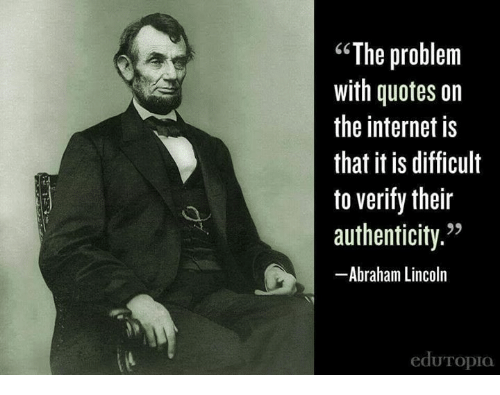 Plagiarism
5.2
Plagiarism Definition
Plagiarism is “the act of using another person’s words or ideas without giving credit to that person”

Merriam-Webster, 2015
Turning in someone else's work as your own
Copying words or ideas without giving credit or copying verbatim
 Failing to identify a quote
 Giving incorrect information about the source of material
Copying the structure of someone else's work
PlagiarismIncludes
Ethically CreditingSources
Provide full information about the source
Ensure information is presented in context and relevant to your points
Summarize and paraphrase correctly by putting source material into your own words
Final Words
“Ignorance of the law is no excuse.” 

Common Saying
Logical Fallacies
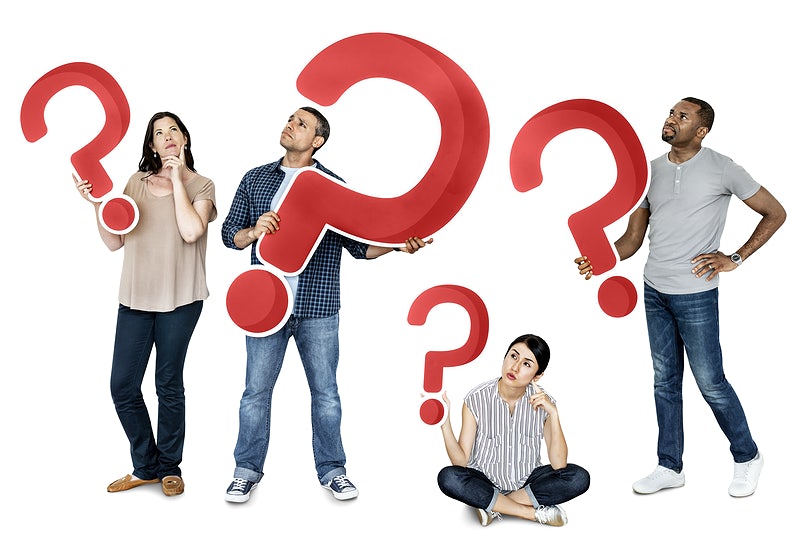 Logical 
Fallacies
5.3
Two things are compared that shouldn’t be
False Analogy
Logical Fallacies
Assumes one thing causes another but there is no logical connection
False Cause
Logical Fallacies
Assumes that taking one step will cause others to happen that can’t be prevented; fails to look at alternate factors
Slippery Slope
Logical Fallacies
Makes a generalization without a lot of examples that back it up
Hasty Generalization
Logical Fallacies
Shows the weaker side of an argument to tear it down
Straw Man
Logical Fallacies
Means “After the fact, therefore because of the act.” 
Also caused historical fallacy that wrongly attributes things that happen to a past event
Post hoc ergo propter hoc
Logical Fallacies
Assuming that silence about an issue means something;
Example: “Knowing something is true because no one has ever proven it isn’t true”
Argument from Silence
Logical Fallacies
Using too small of a sample
Unrepresentative sample
Appeal to popularity of idea rather than hard data
Statistical Fallacies
Logical Fallacies
Latin for “it does not follow”
Non Sequitur
Logical Fallacies
Using a source that may be knowledgeable, experienced and credible, but not about the topic at hand
Inappropriate Appeal to Authority
Logical Fallacies
False Dilemma
Either/Or Fallacy
Logical Fallacies
“We’ve always done it this way”
Appeal to Tradition
Logical Fallacies
“Everybody is doing it”
Bandwagon
Logical Fallacies
Using a distraction to avoid the topic at hand
Red Herring
Logical Fallacies
Attacking the person rather than the argument
Ad Hominen
Logical Fallacies
Latin term for “appeal to pity”
Ad Misericordium
Logical Fallacies
Making a person appear to be more “common” than they are
Plain Folks
Logical Fallacies
False idea that if two things are related in any way, they are alike
Guilt by Association
Logical Fallacies
Chapter  5 Review
5.1 Credibility and Ethics
5.2 Plagiarism
5.3 Logical Fallacies